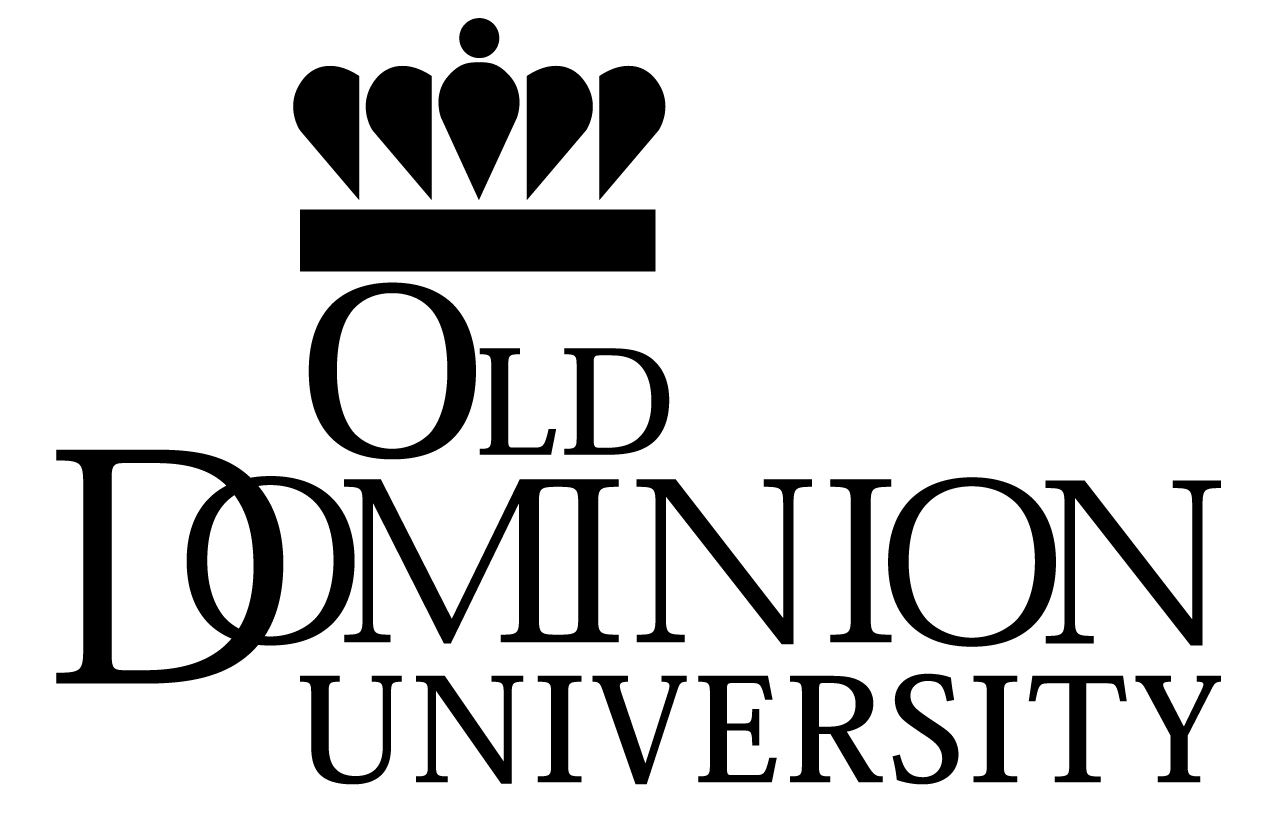 Sheikhzada, A. and Gurevich, A. Sci. Rep. 5, 17821 (2015)
A. Sheikhzada and A. Gurevich, Physica C 506, 59-68 (2014)
RF dissipation due to nonlinear dynamics of Josephson vortices in polycrystalline TFSRF structures
Ahmad Sheikhzada and Alex Gurevich
Physics Department and Center for Accelerator Sciences
 Old Dominion University
Supported by U.S. Department of Energy under grant No. DE-SC0010081
7th  International Workshop on Thin Films and New Ideas for Pushing the Limits of RF Superconductivity
Outline
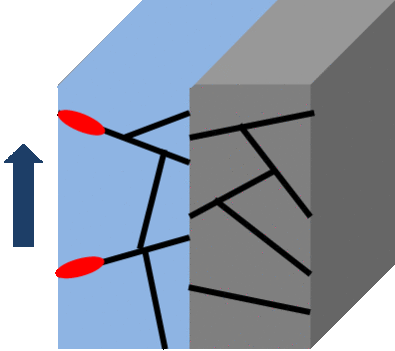 Grain boundaries are current blocking planar defects which can limit the SRF performance of promising polycrystalline materials Nb3Sn, NbN and pnictides.
Polycrystalline thin film coatings 
 Reduced field onset of dissipation due to penetration of Josephson vortices under strong rf fields.
Numerical simulation of nonlinear dynamics of Josephson vortices driven by strong rf currents
Rf power as a function of field amplitude
Cherenkov instability of Josephson vortices
Contribution to the high field Q-slope
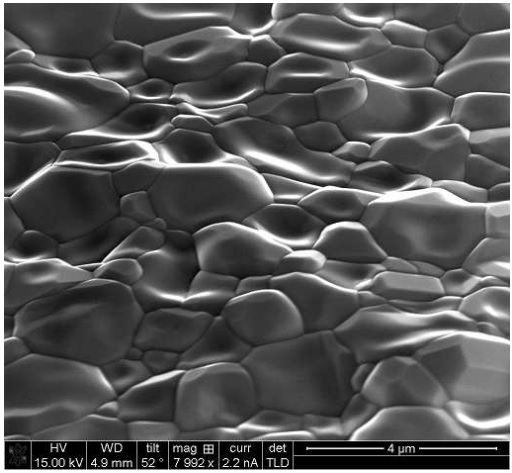 S. Posen & M. Liepe, TUIOC03 (2014)
SEM of Nb3Sn surface
Grain Boundaries as Josephson Junction
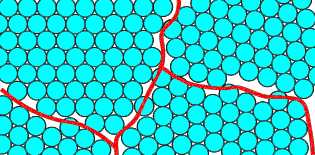 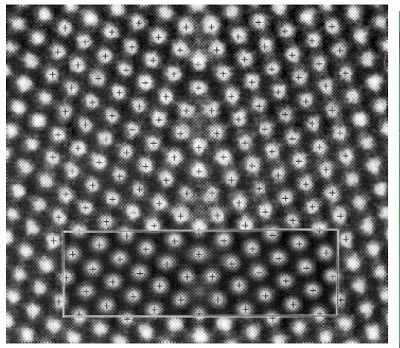 Josephson junction
V
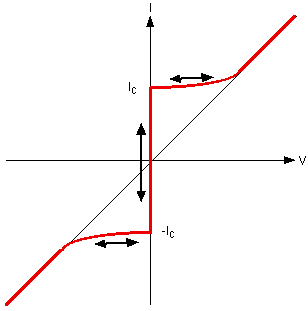 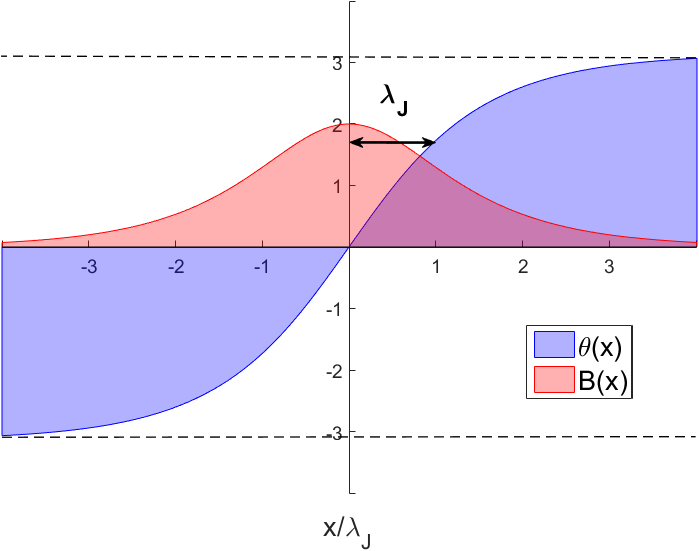 S-G, DC dynamics
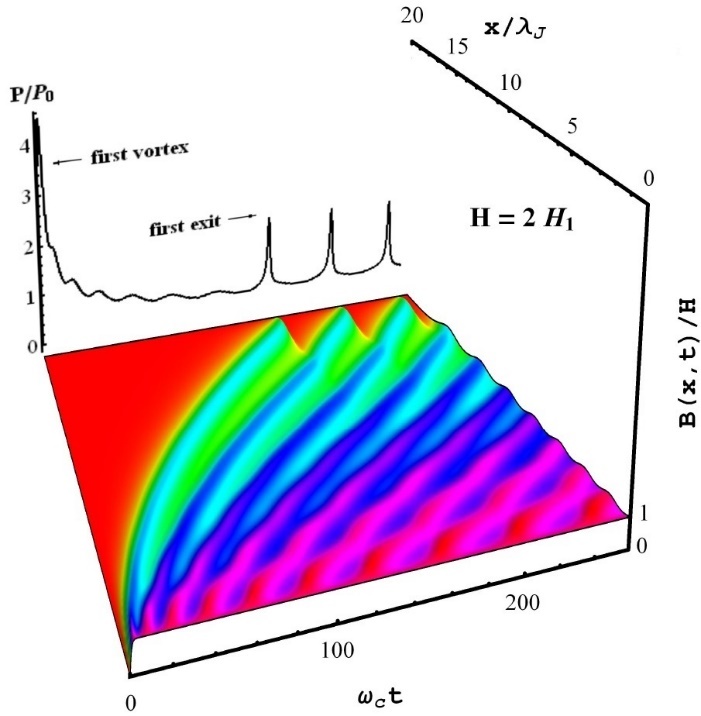 S-G, AC dynamics
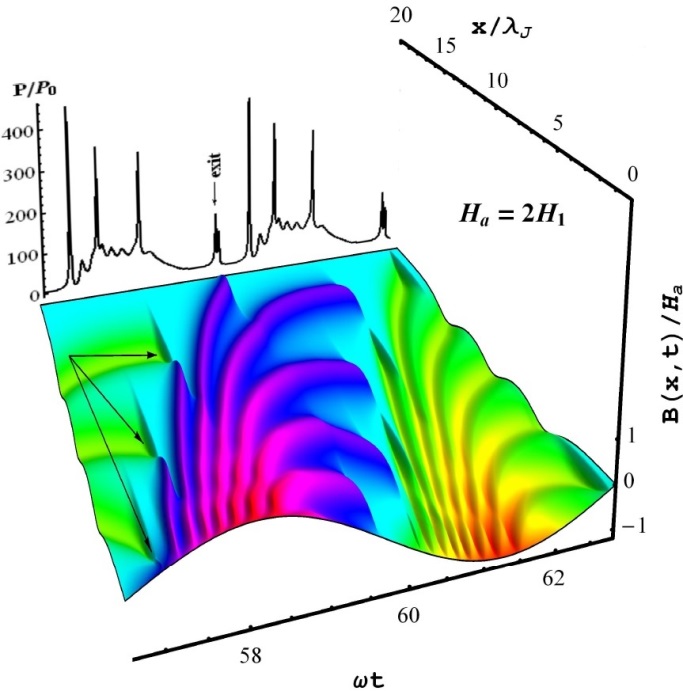 Vortex penetration
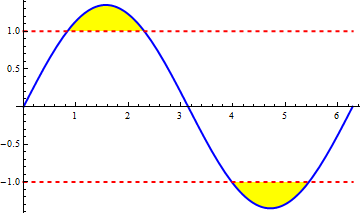 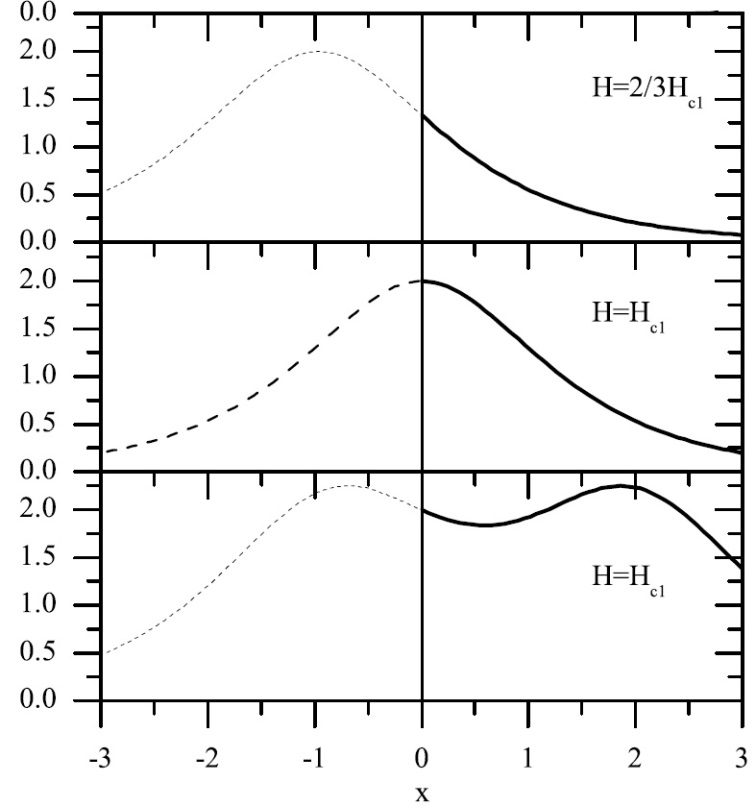 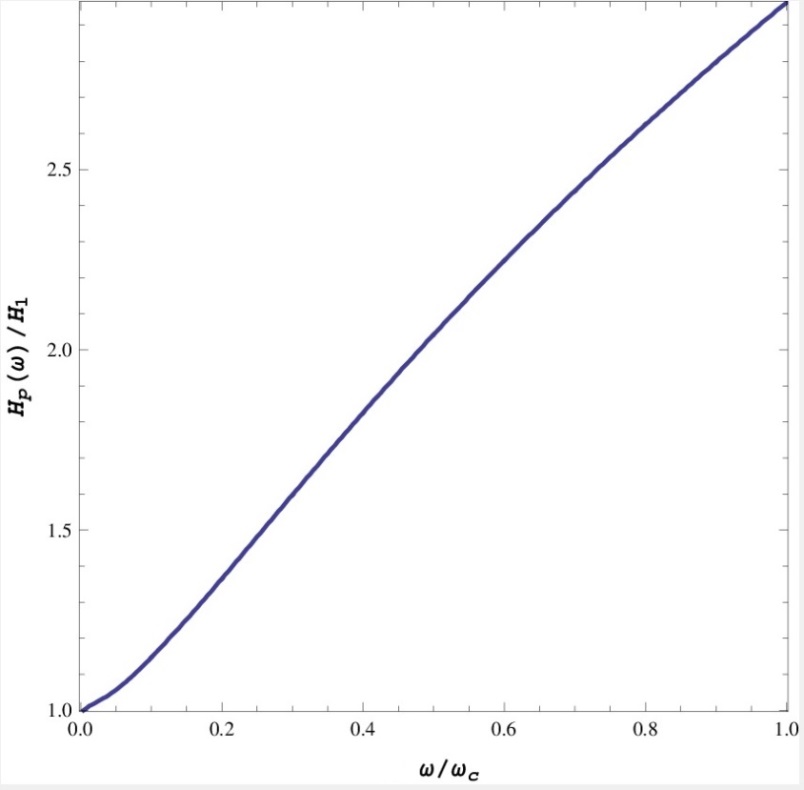 Power Dissipation
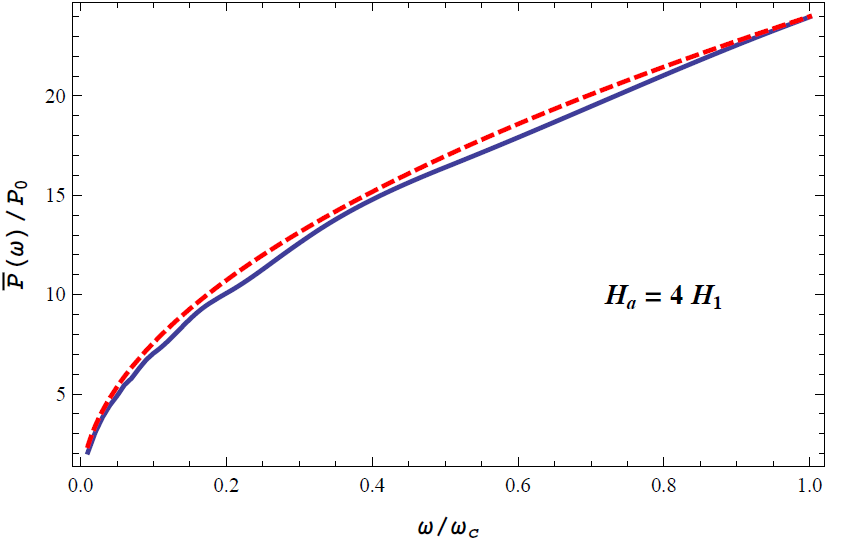 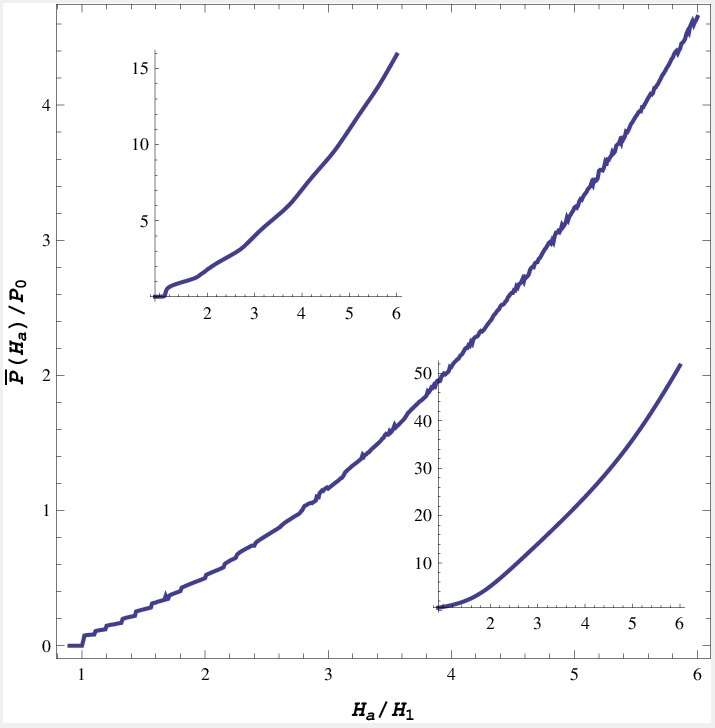 Surface Resistance
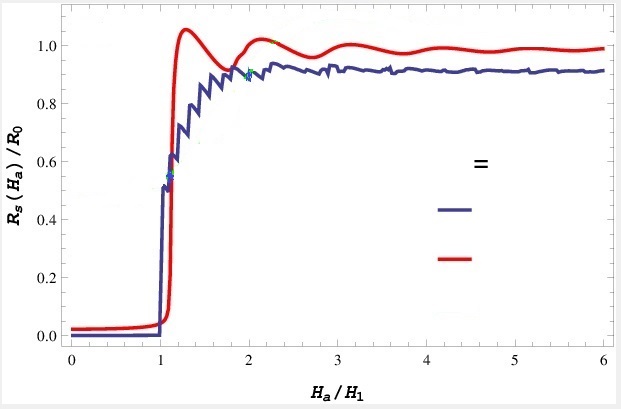 1
3
Strongly coupled GBs
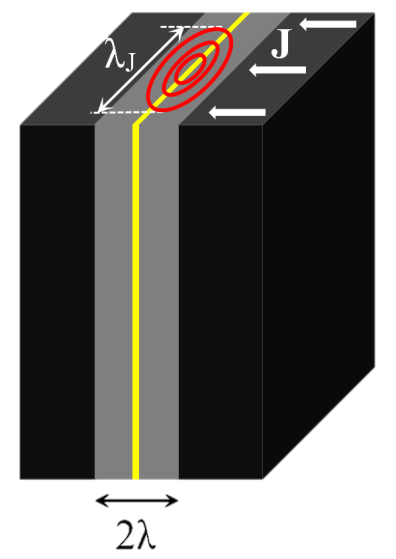 logarithmic
Ivanchenko et al, Phys. Lett. A 147, 65 (1990); Gurevich, PRB 46, 3187 (1992); Kogan et al, PRB 63, 144501 (2001).Gurevich, PRB 65, 214531 (2002)
exponential
Nonlocal electrodynamics of strongly coupled GBs
Normal core
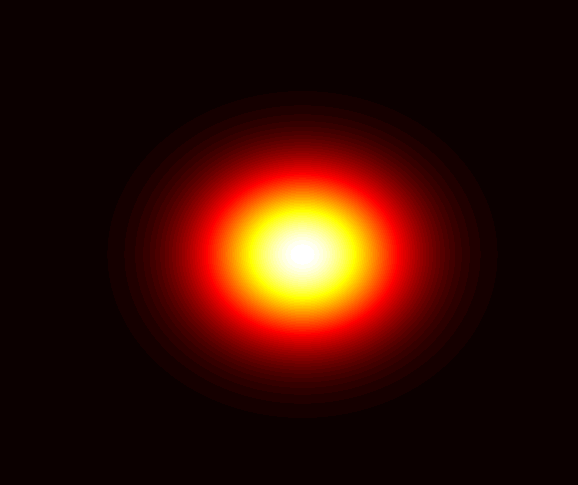 A
No core
A-J
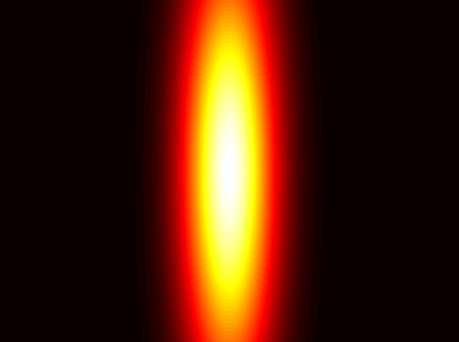 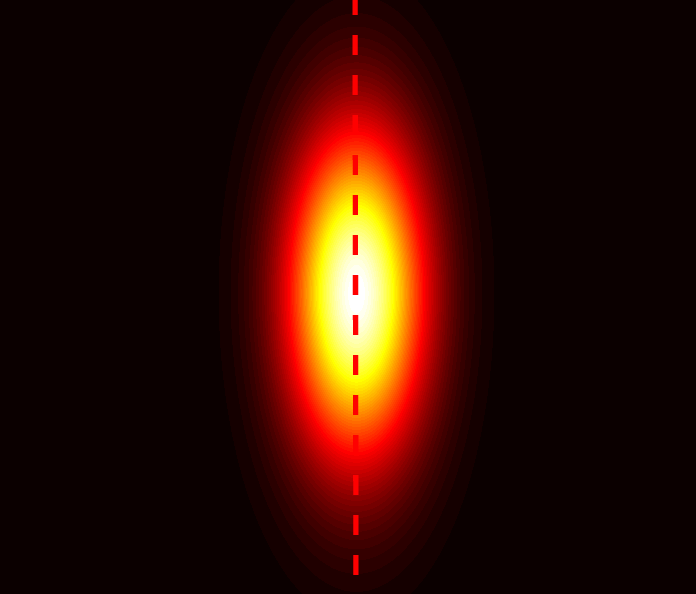 J core
J
l
Gurevich, Physica C 243, 191(1995)
Experimental observations of AJ vortices
Transport measurements on grain boundaries, thin film junctions and layered superconductors

STM imaging of AJ vortices in monolayer step junctions
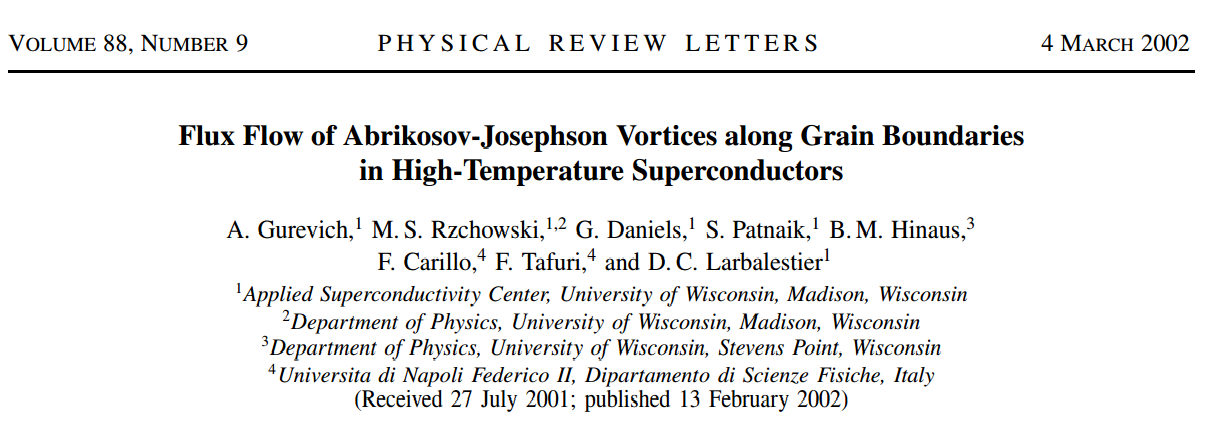 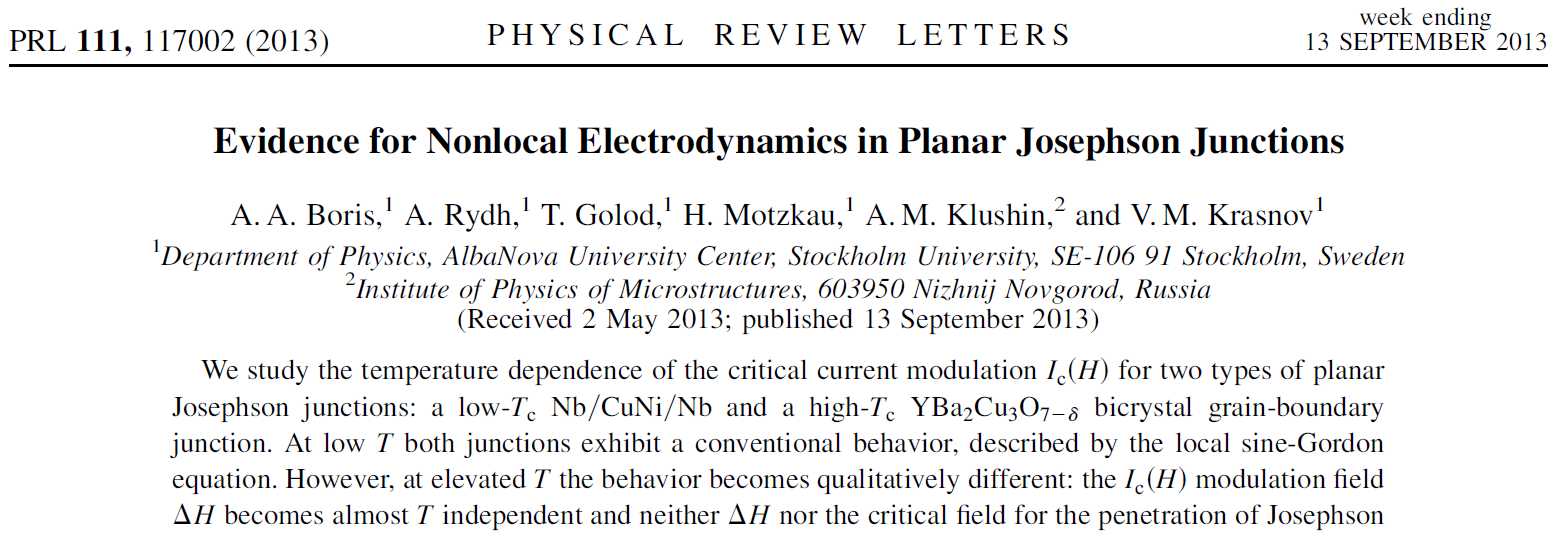 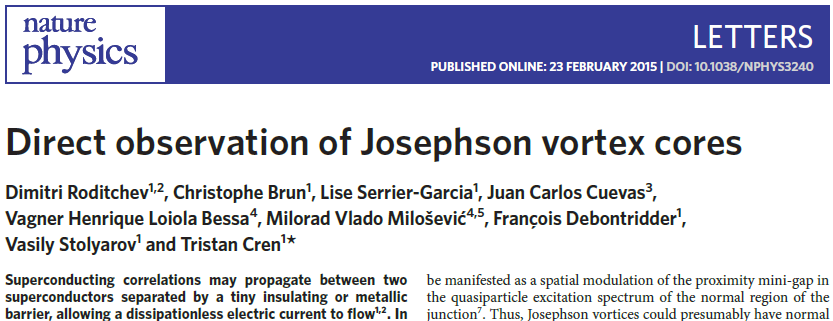 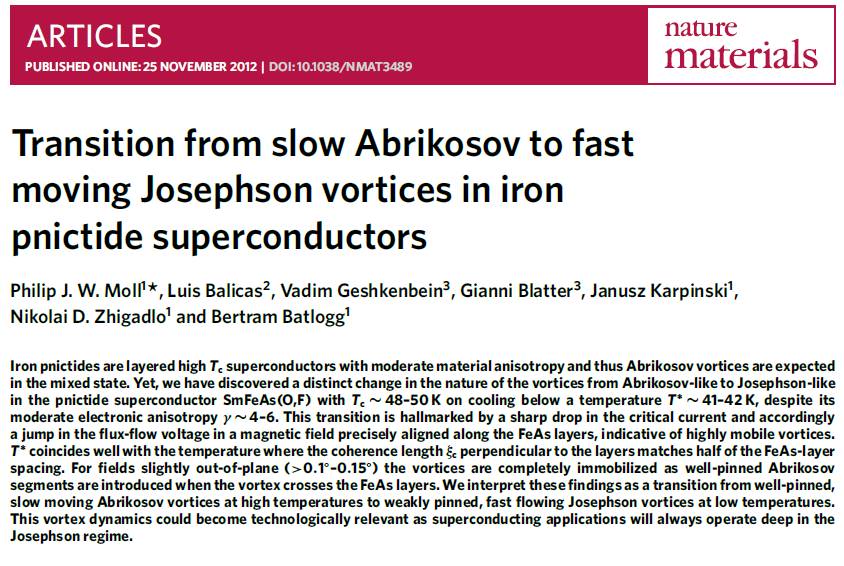 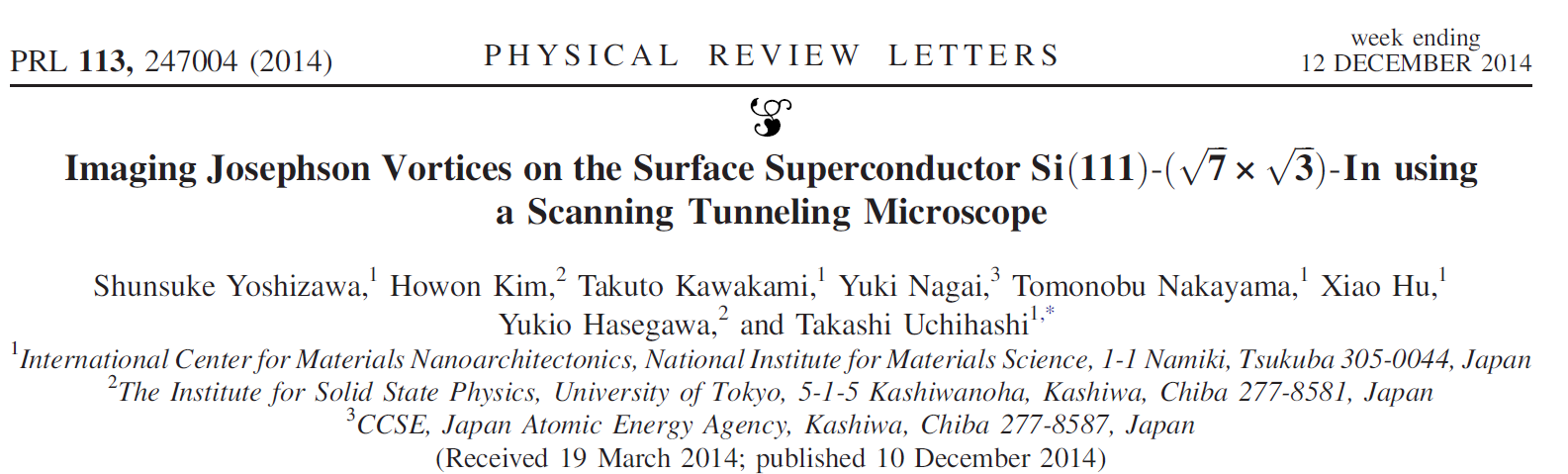 Cherenkov radiation
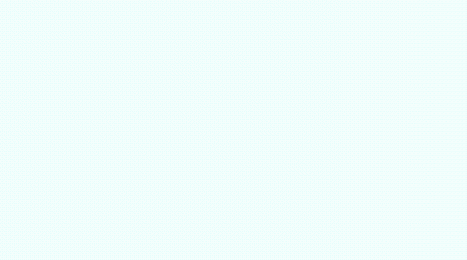 wikipedia.org/wiki/Cherenkov_radiation
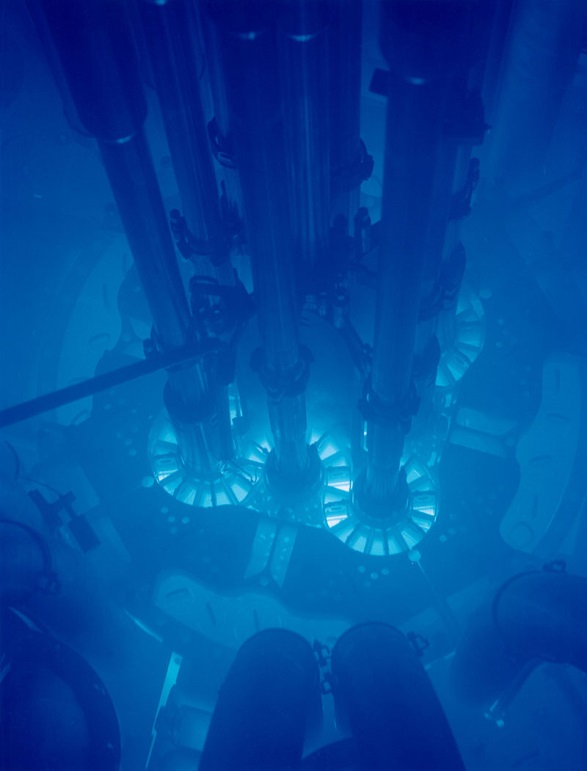 Cherenkov radiation by Vortices
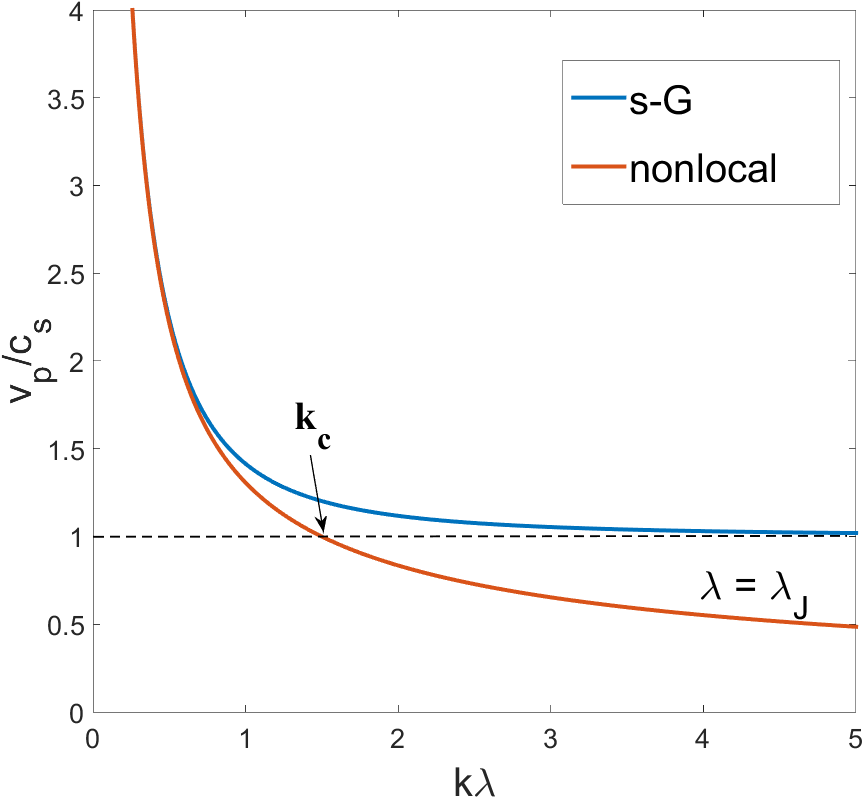 R.G. Mints & I.B. Snapiro, PRB 52, 9691 (1995).
Instability of underdamped J vortex
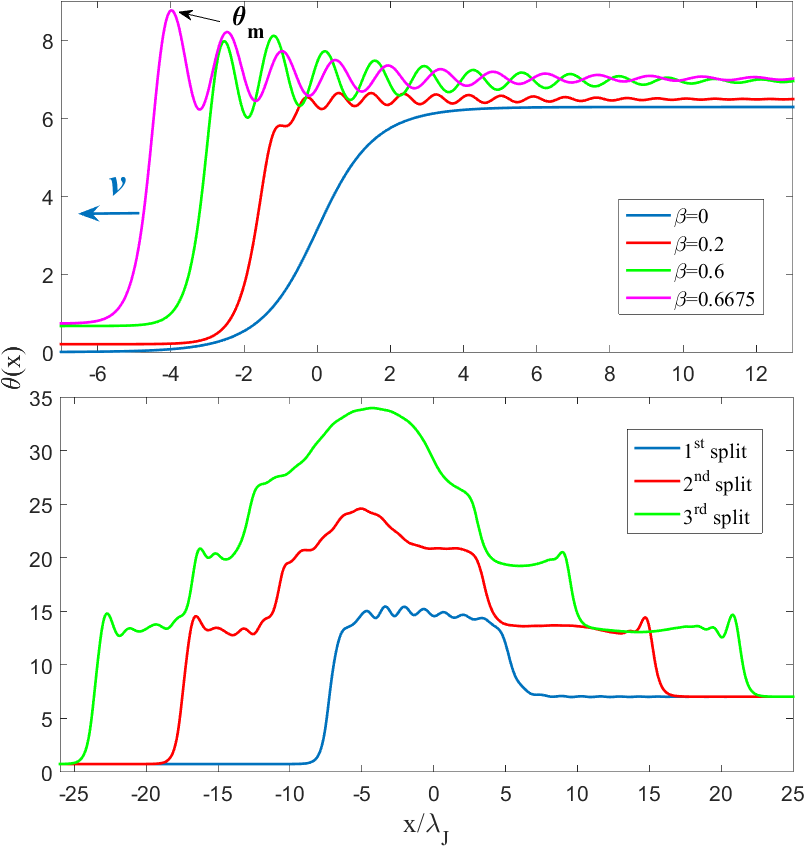 http://www.nature.com/articles/srep17821#supplementary-information
Instability in various geometries
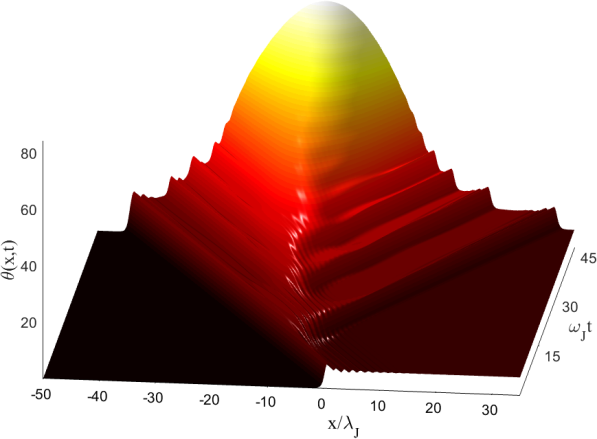 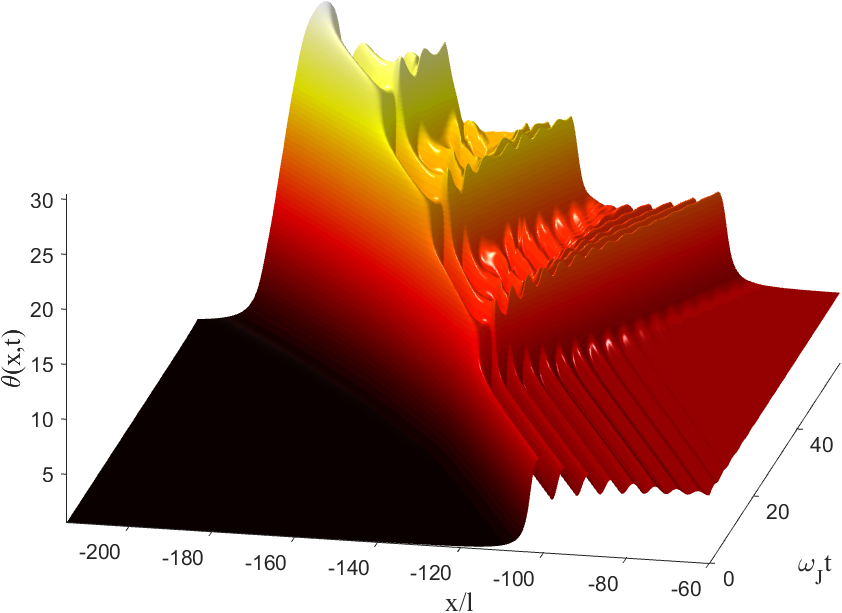 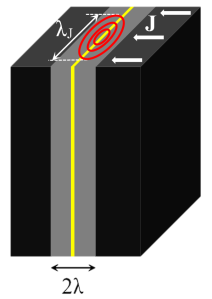 We have observed the vortex  fragmentation instability for different JJ geometries.
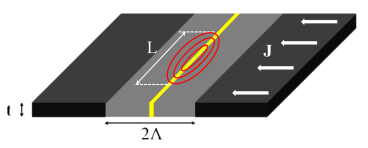 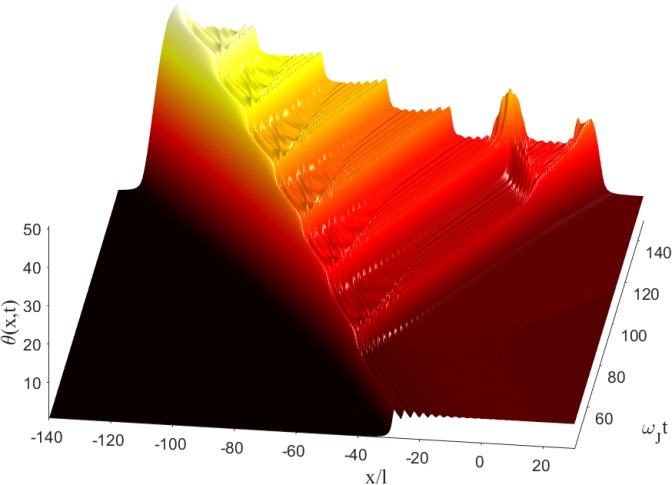 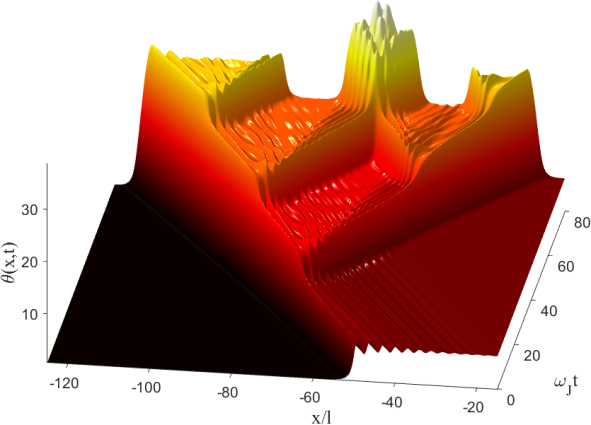 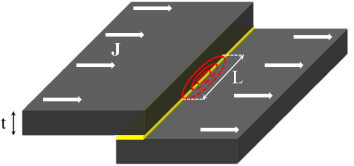 I-V characteristics
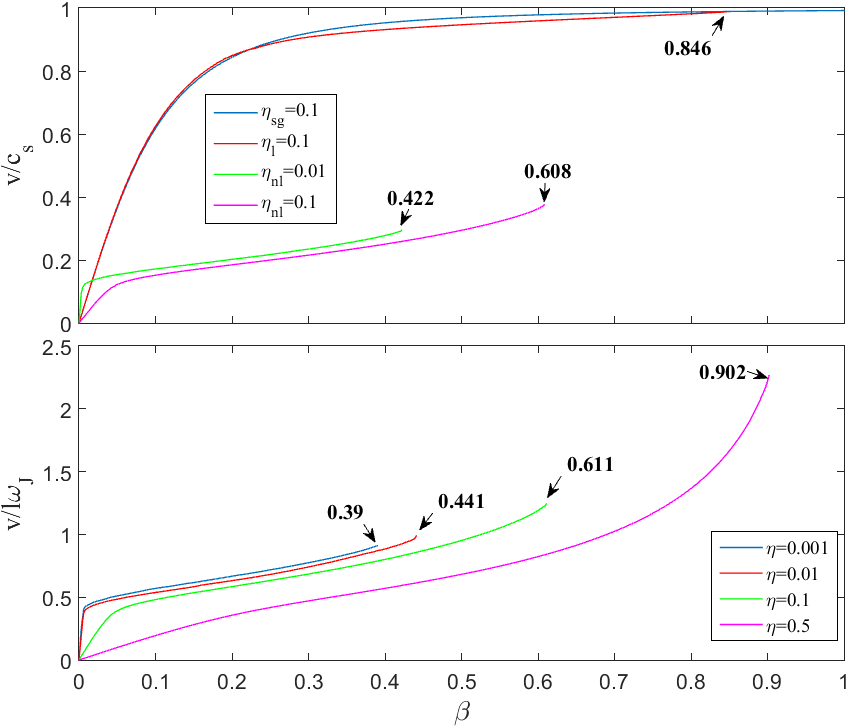 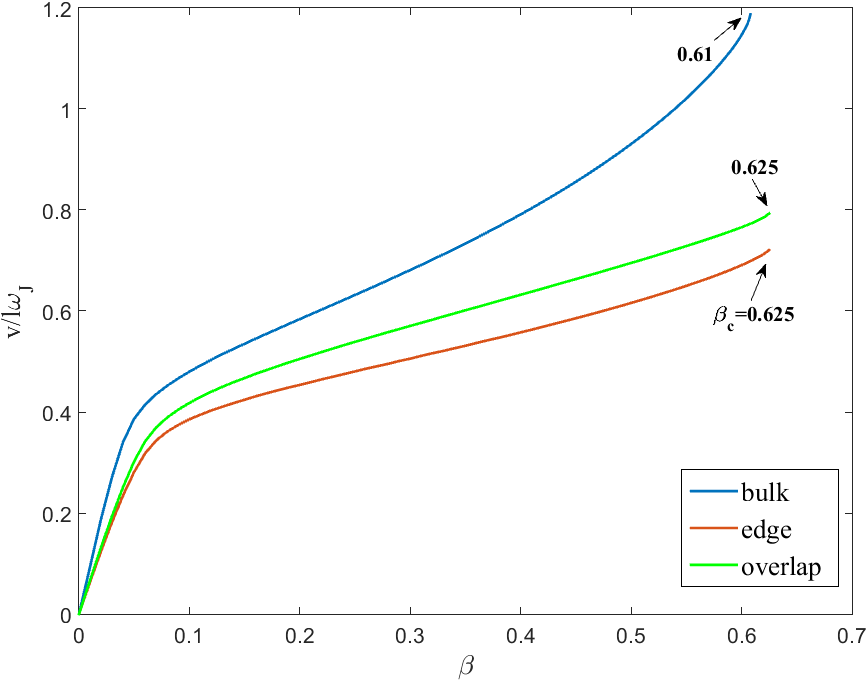 Ohmic 
friction
Radiation friction
Effect of Finite Thickness of SRF Coating
Dynamics
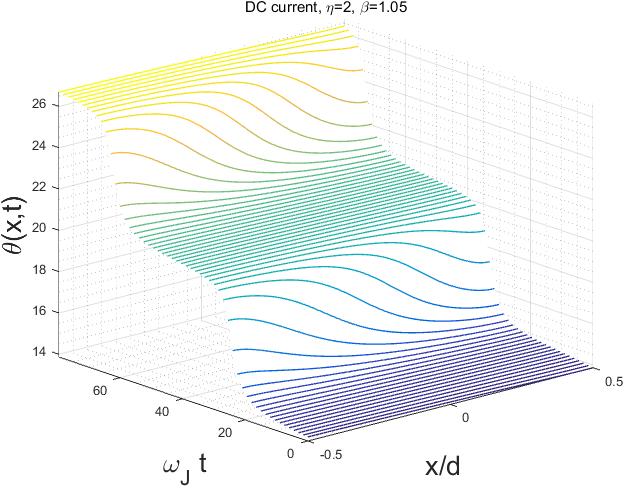 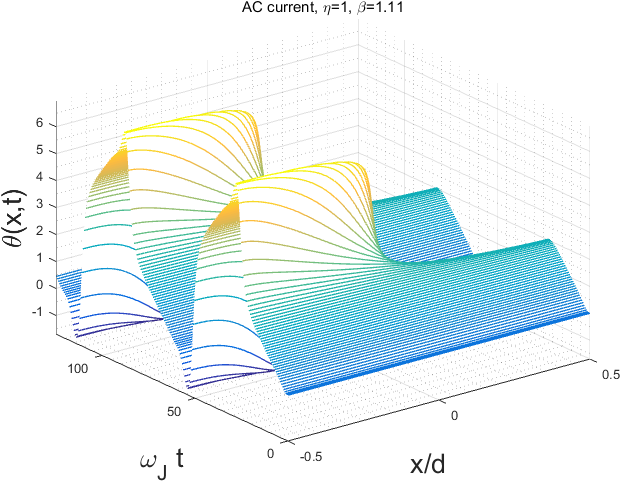 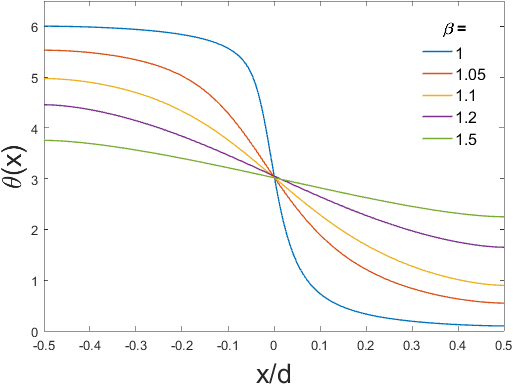 DC dynamics
Ac field
Vortex penetration and radiation
dissipation
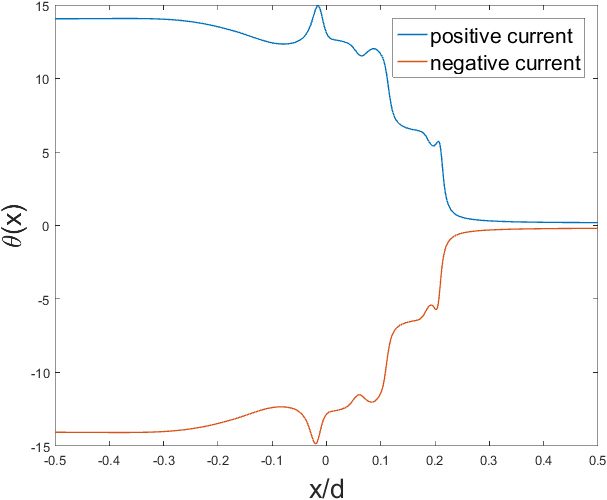 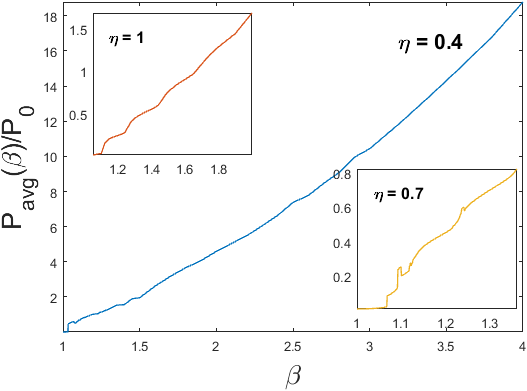 conclusions
Thank you!
Numerical estimation
S-G, low damping
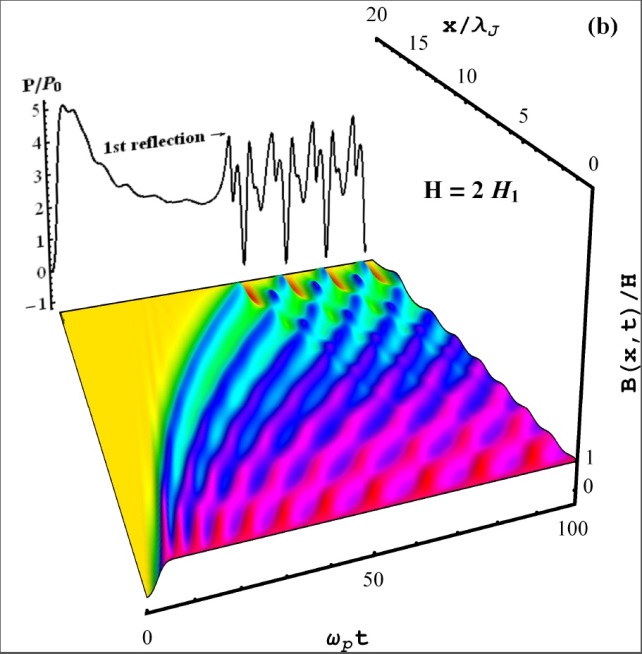 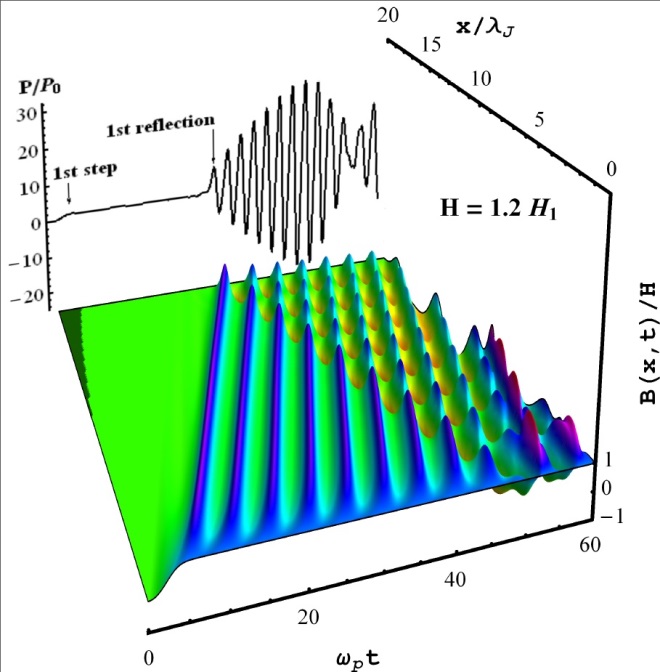 Surface Resistance
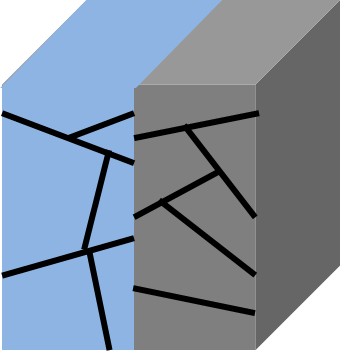